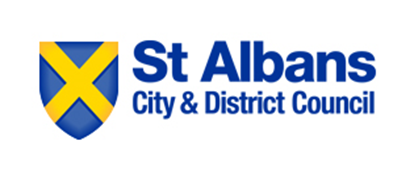 Organisation Chart for Senior Team (key contacts) – March 2025
*acting up